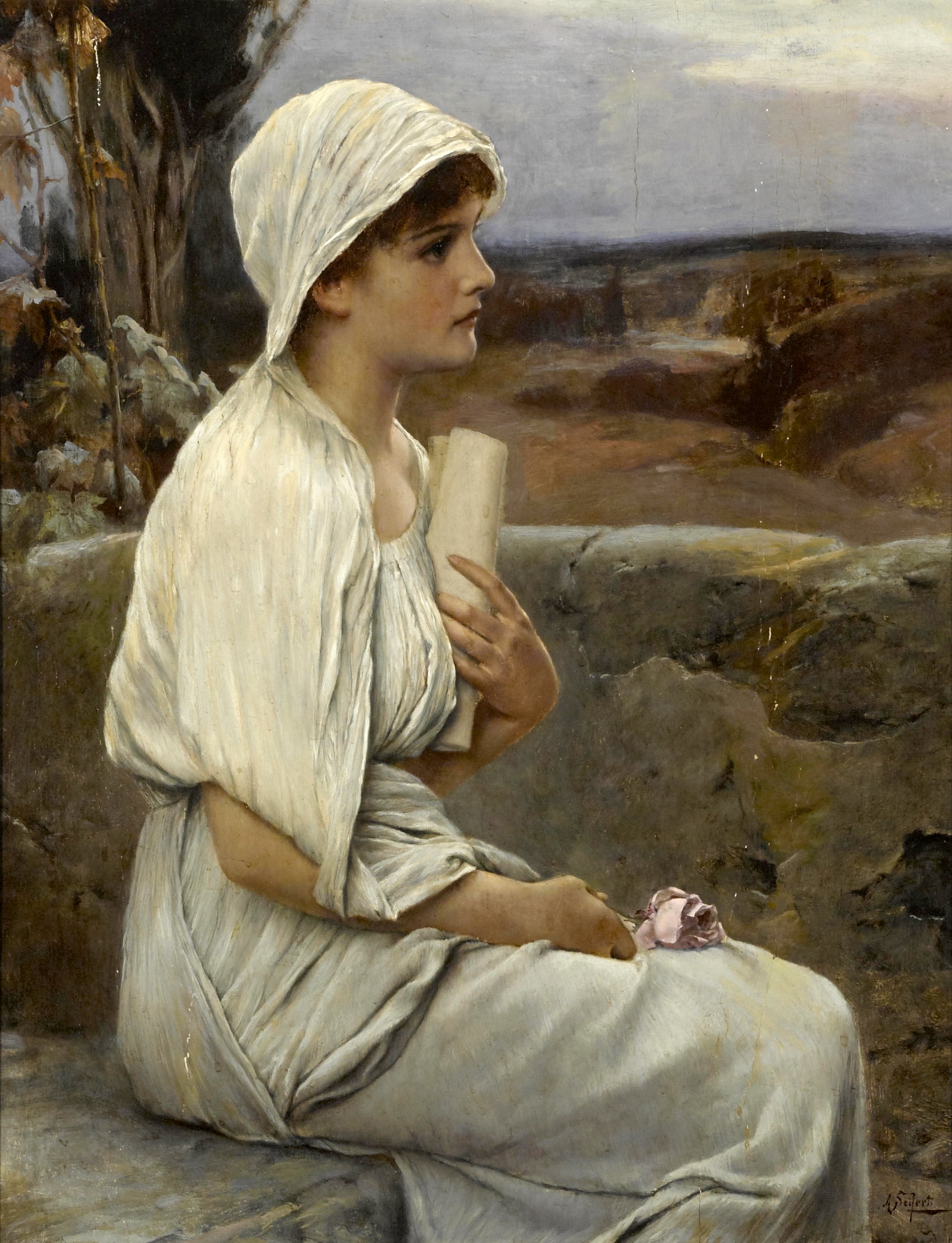 Hypathie
Son père
Théon d'Alexandrie
fonction
une néo-platonicienne
Temp
Né en 355 a 370
Une philosophe  néoplatonicienne, astronome et mathématicienne
philosophe
elle est reconnue par ses contemporains, admirateurs ou détracteurs, comme une grande "philosophe néoplatonicienne", qui aime expliquer et commenter les grands maîtres, Platon et Aristote
Faite preuve de vigilance
Vérifier toutes les affirmation
Éfforcer vous de comprendre ce qui ne semble pas claire
Même un maitre peut se tromper